My things
Module 2b
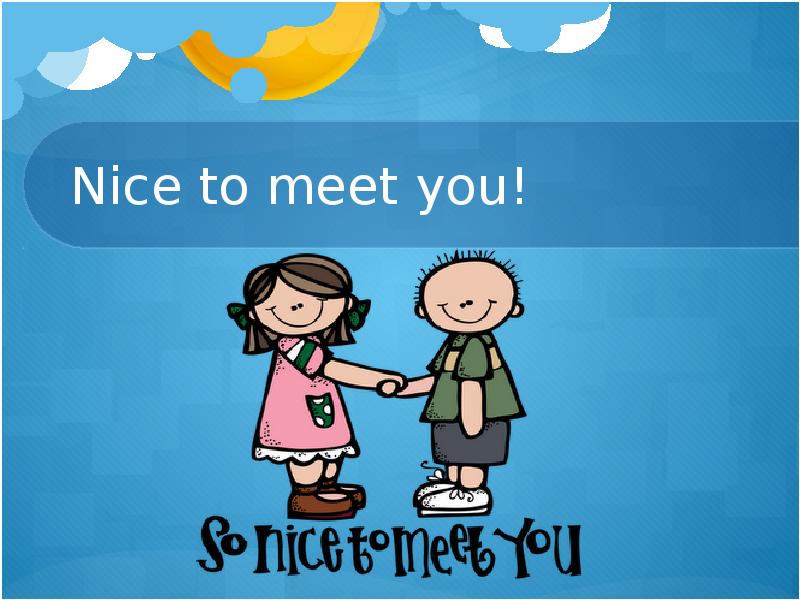 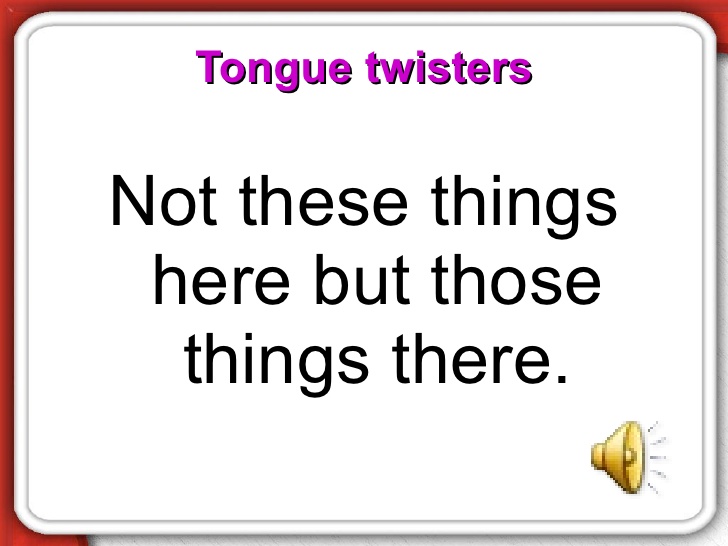 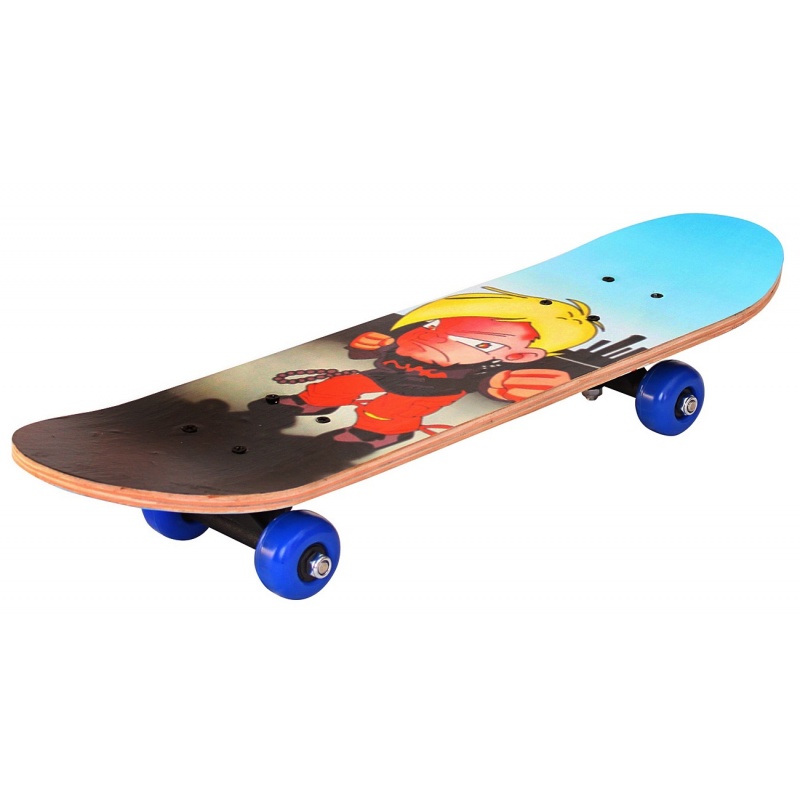 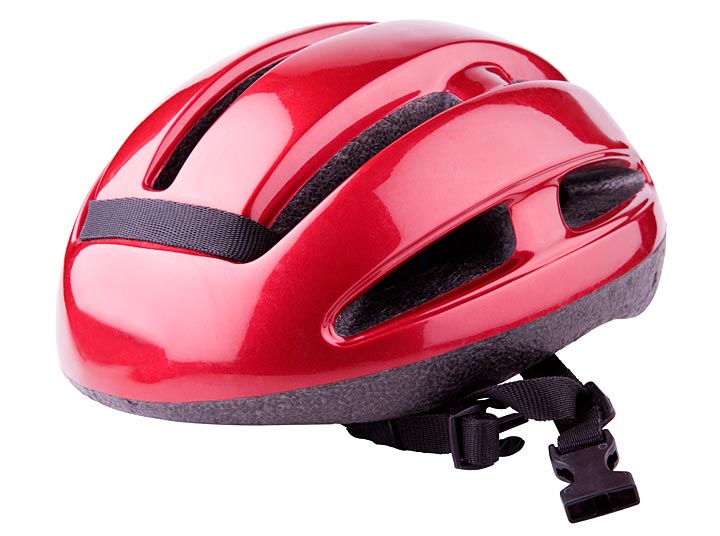 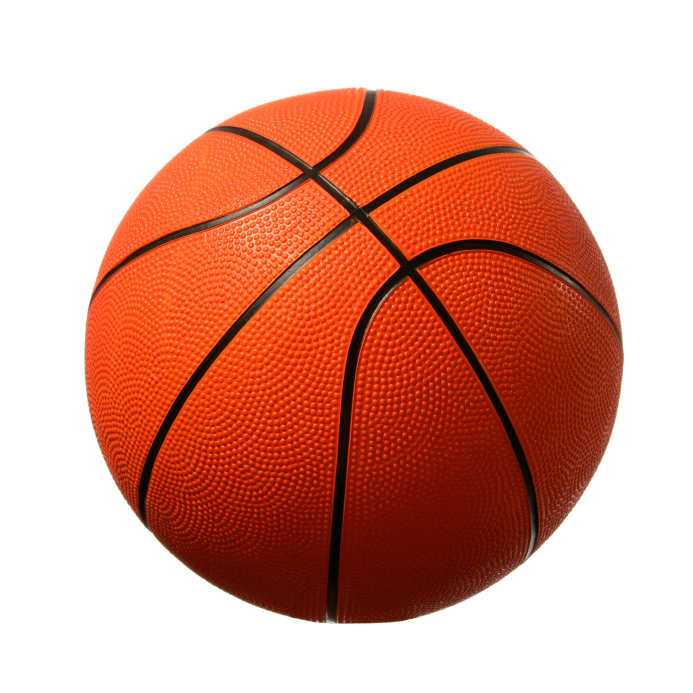 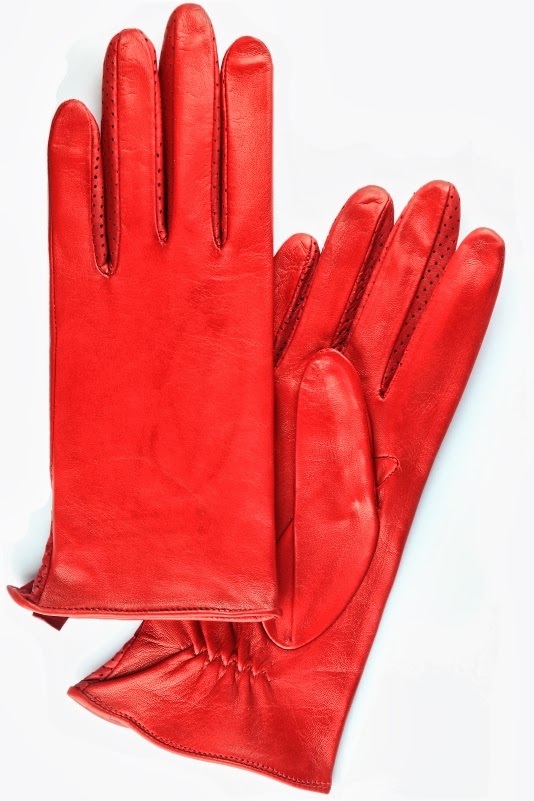 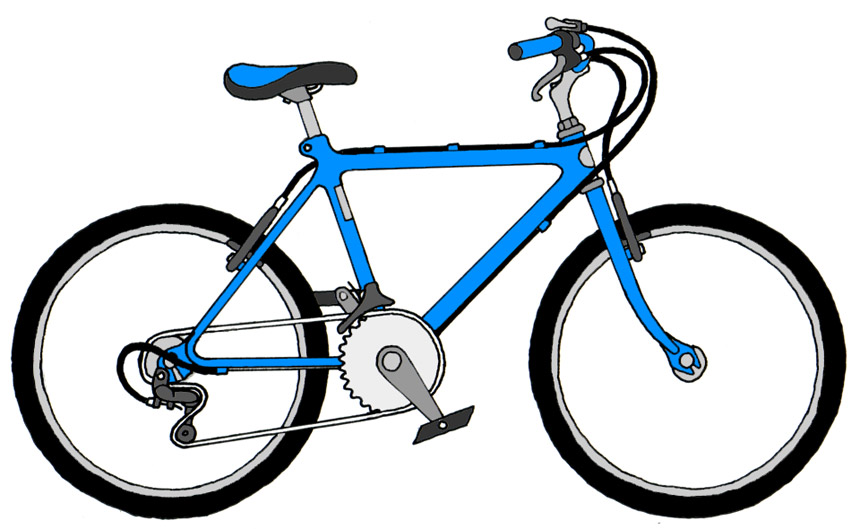 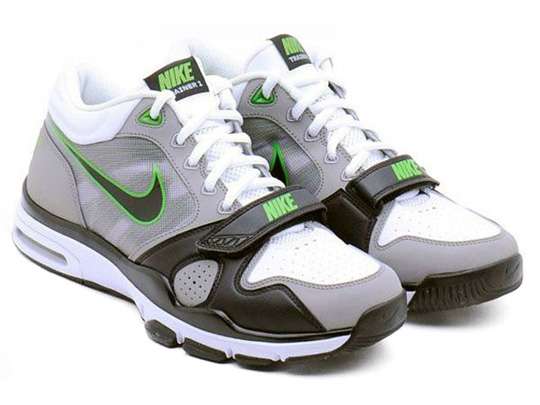 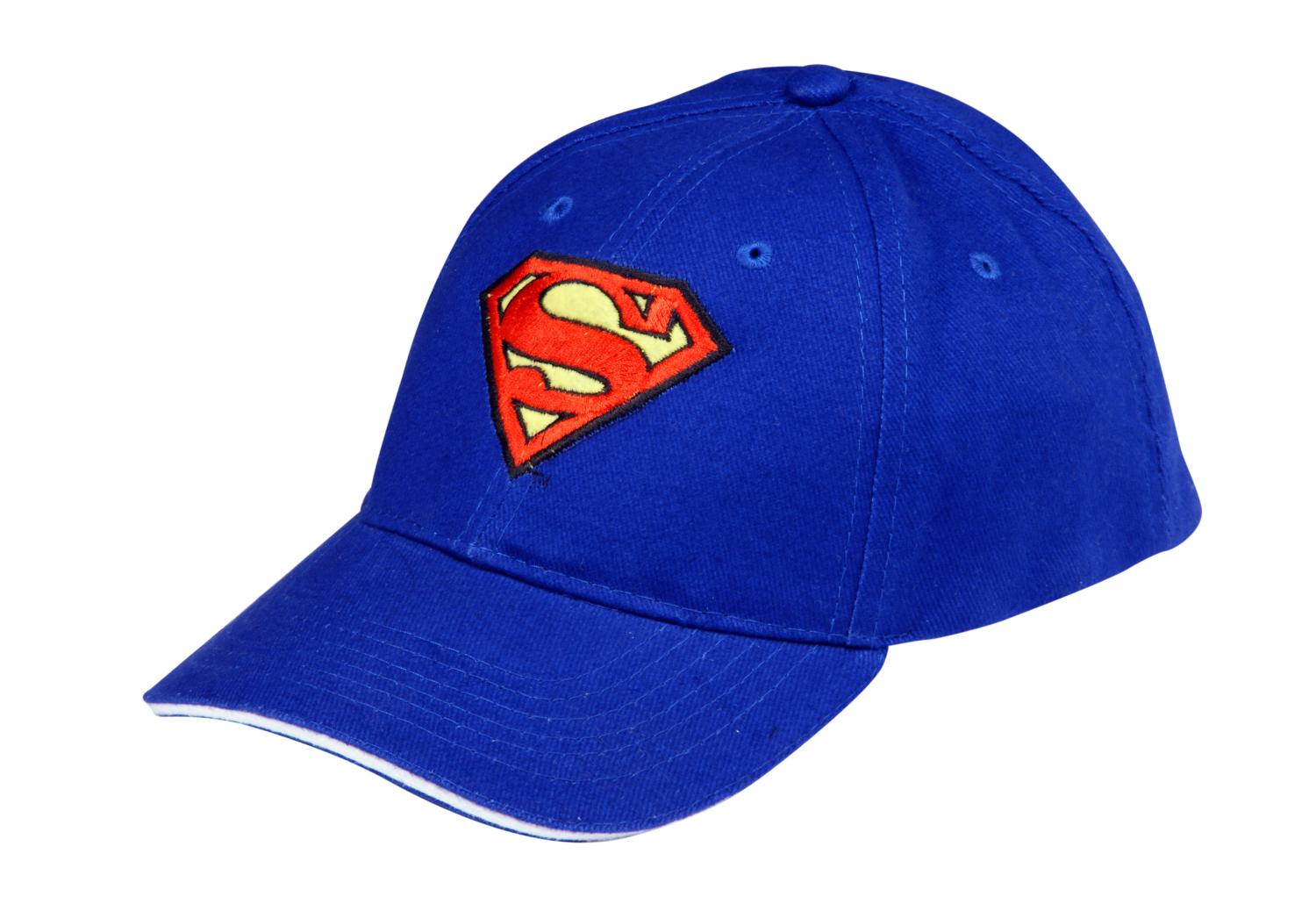 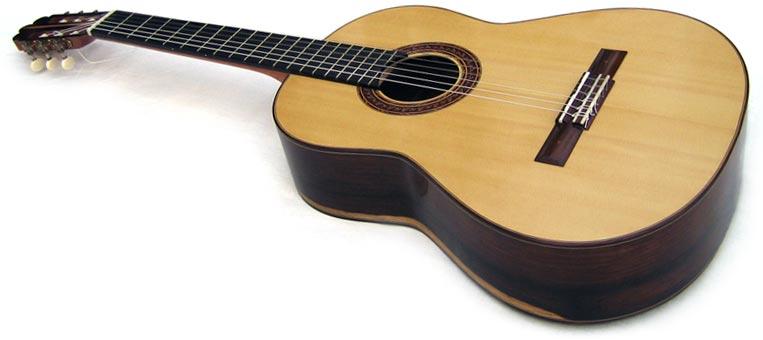 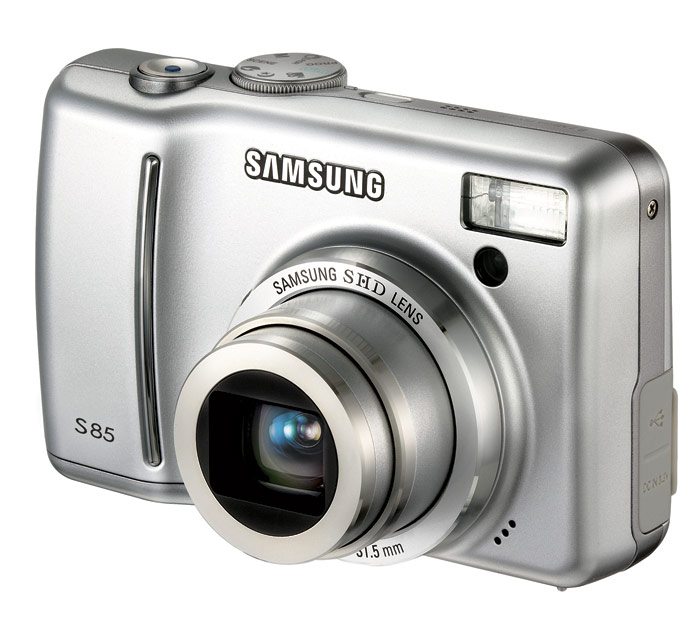 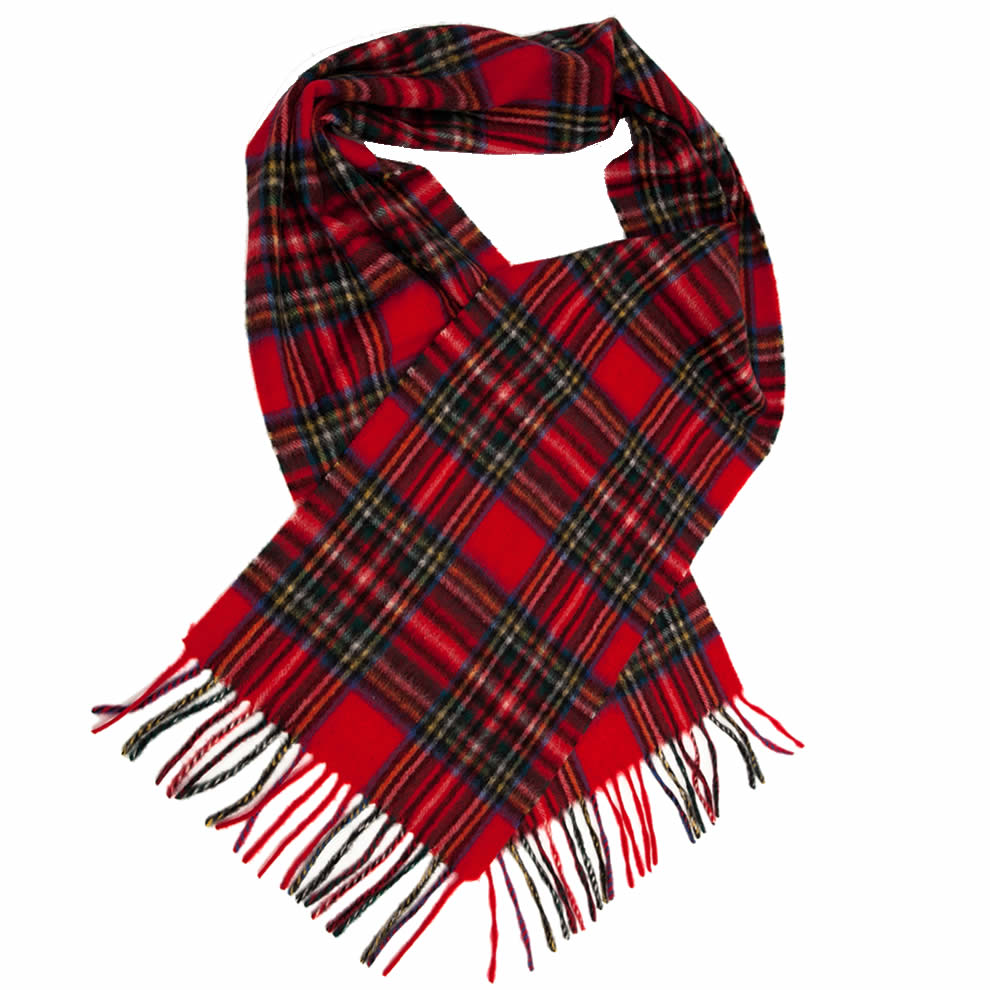 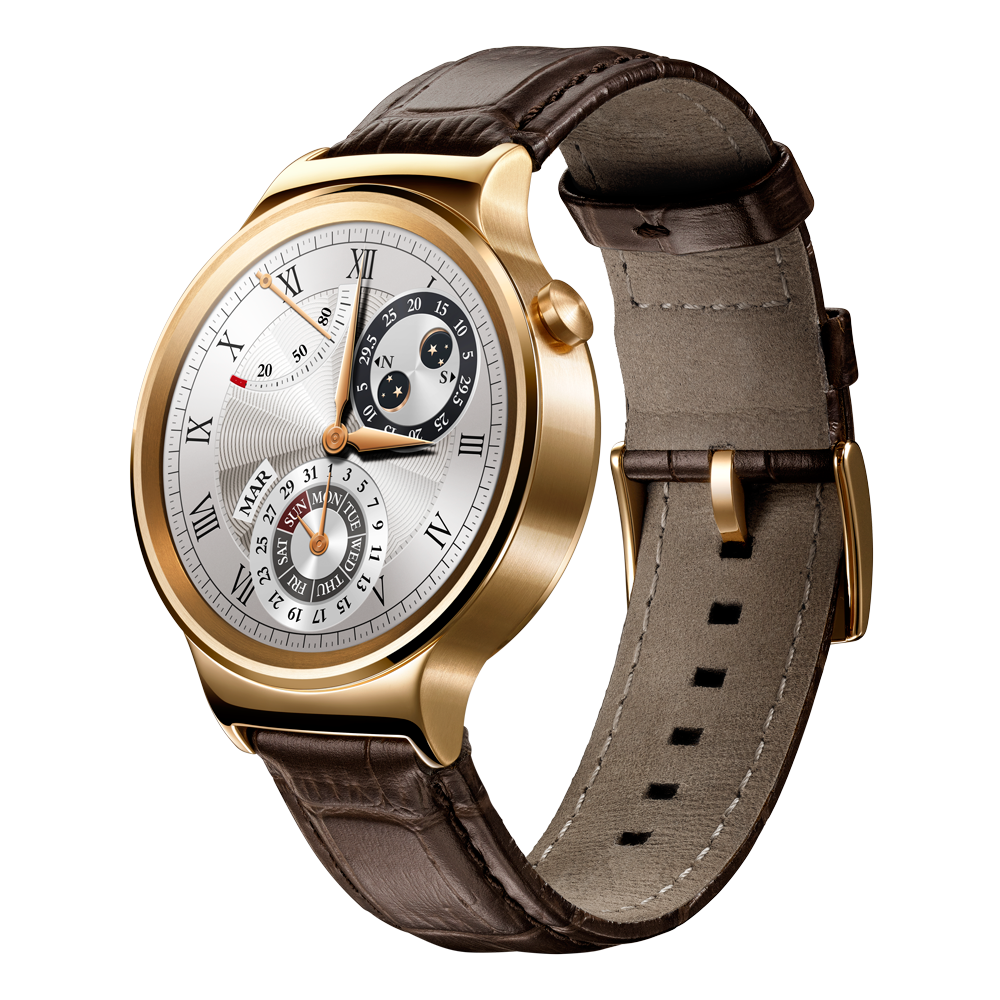 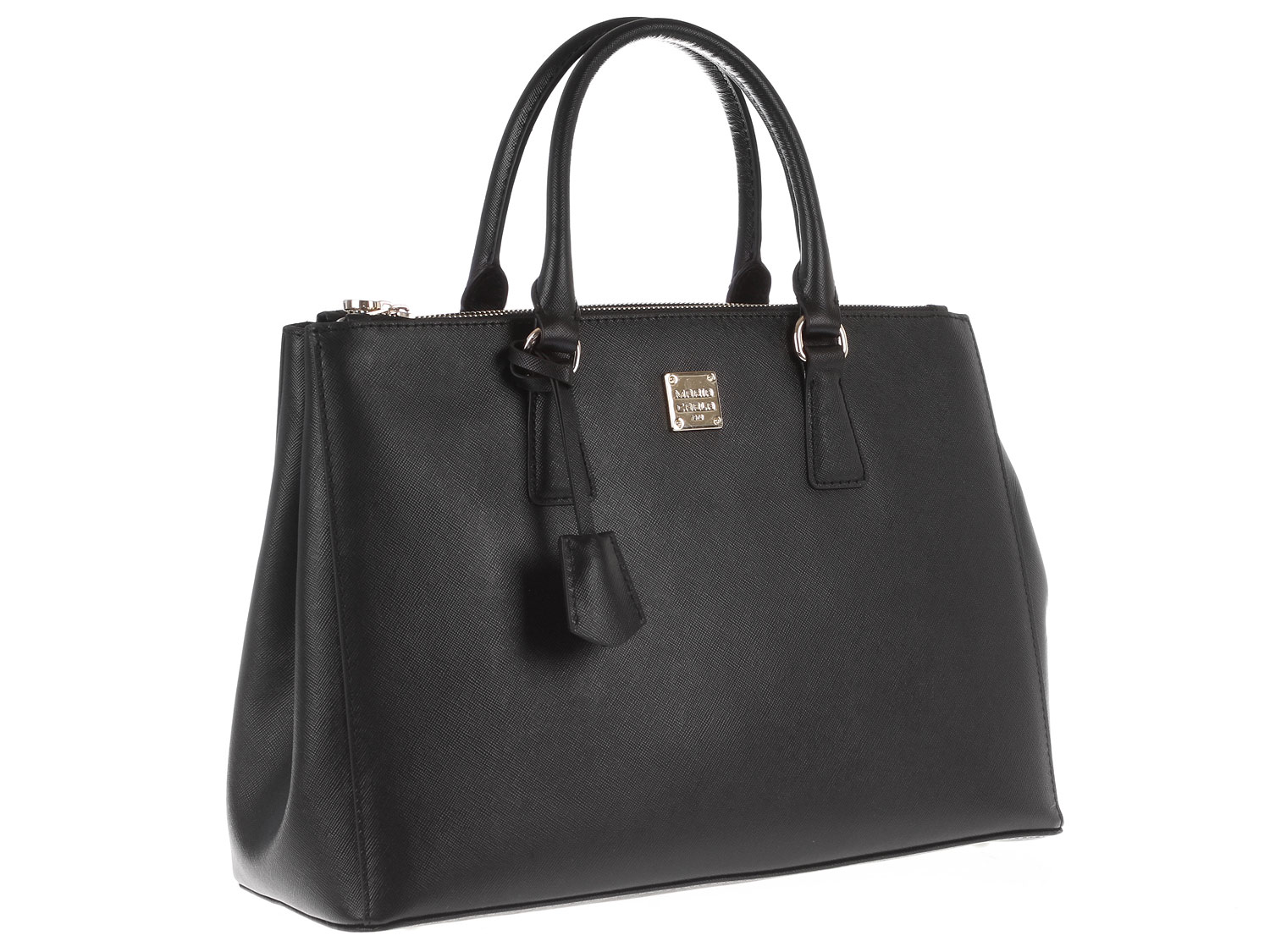 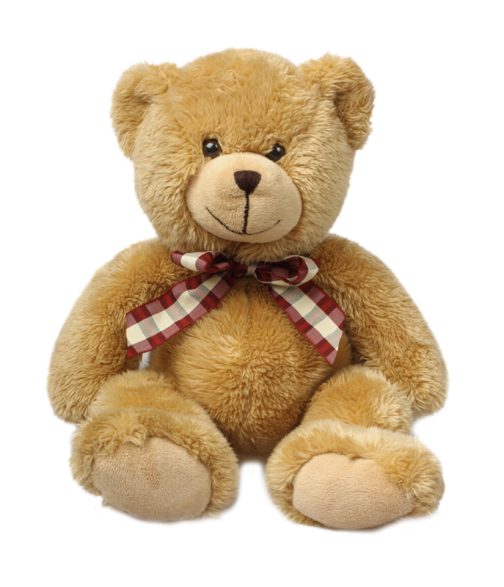 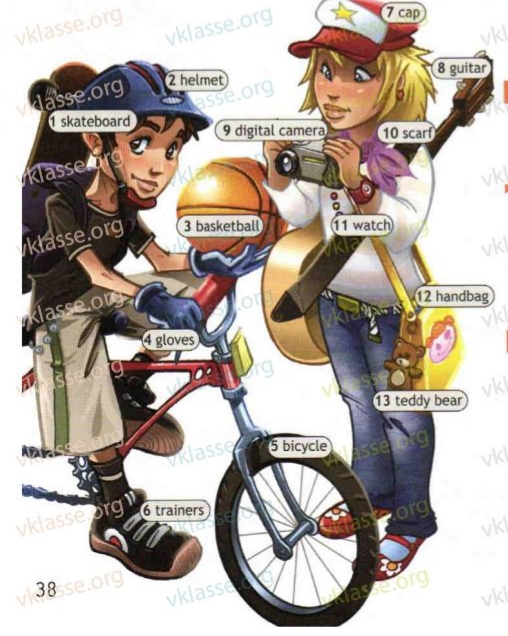 What has she got?

She has got……

What has he got?

He has got….
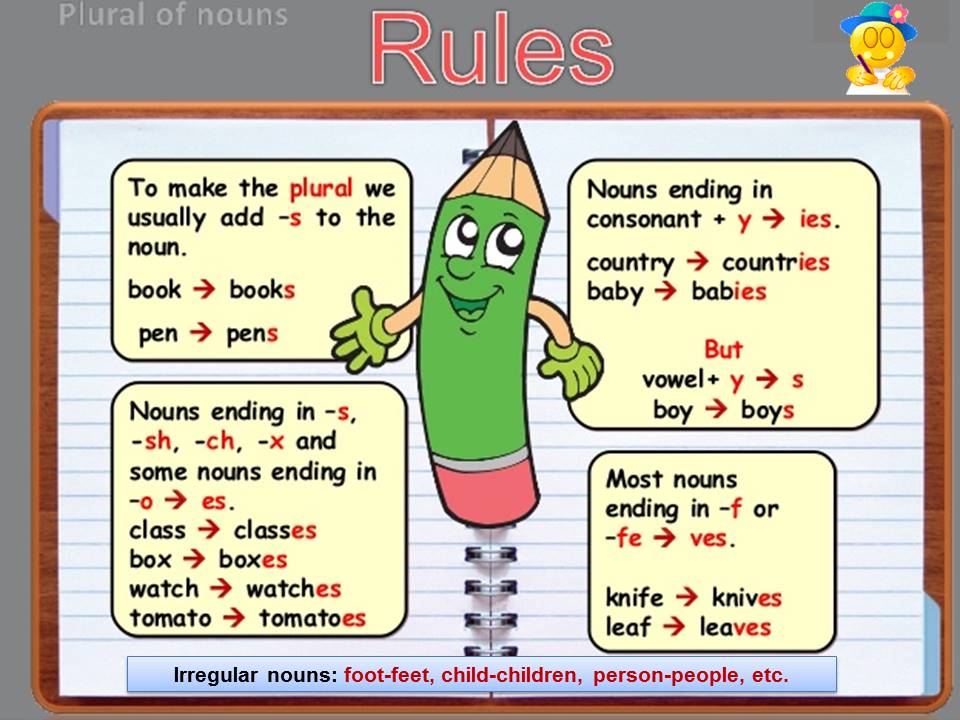 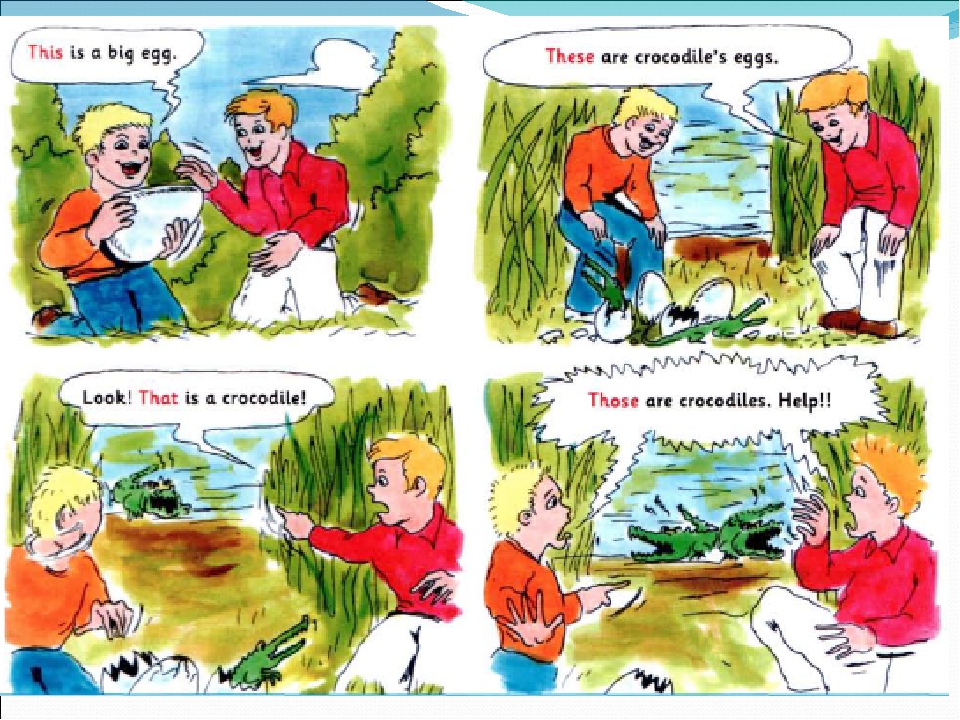 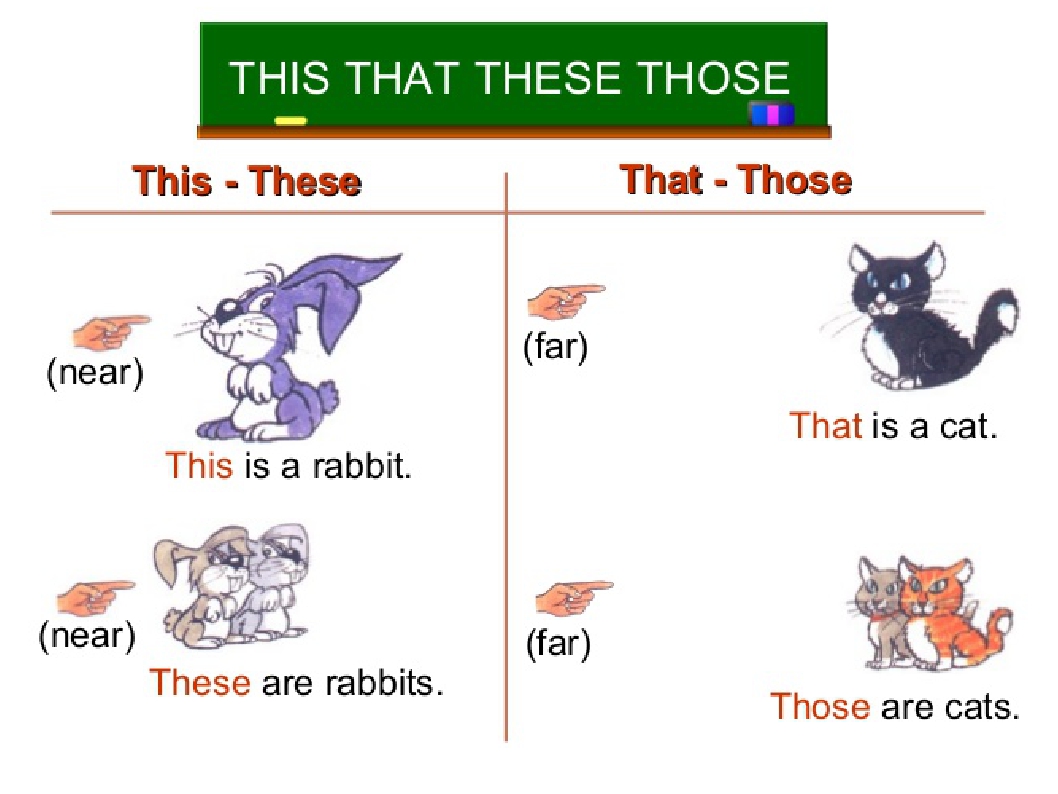 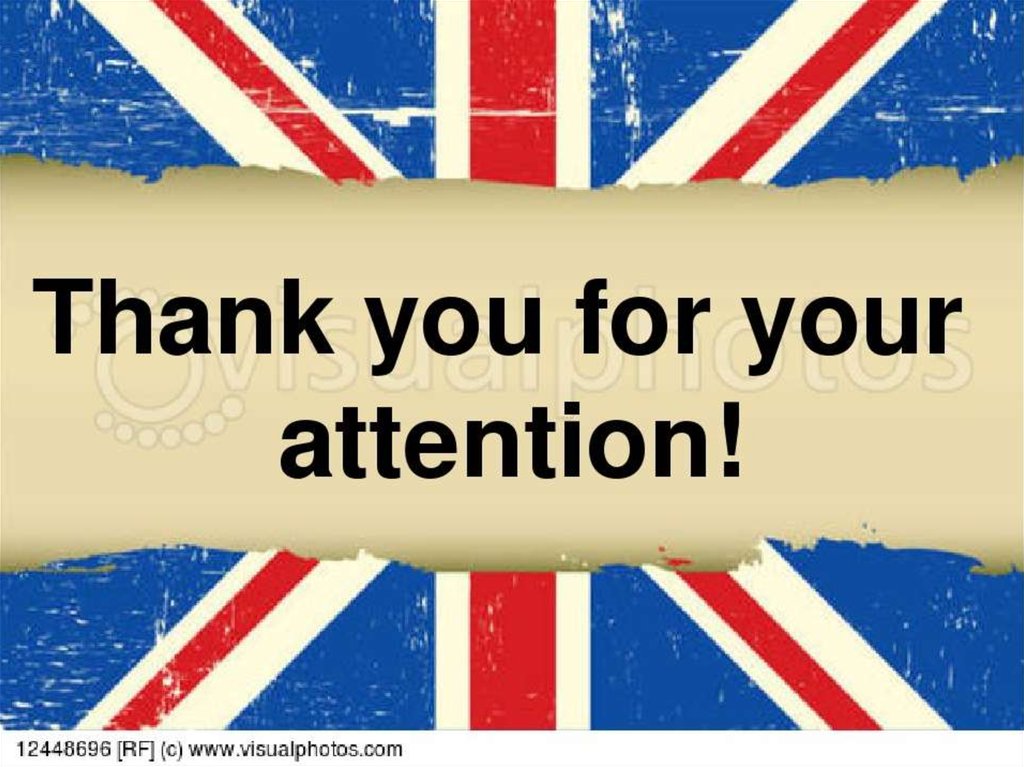 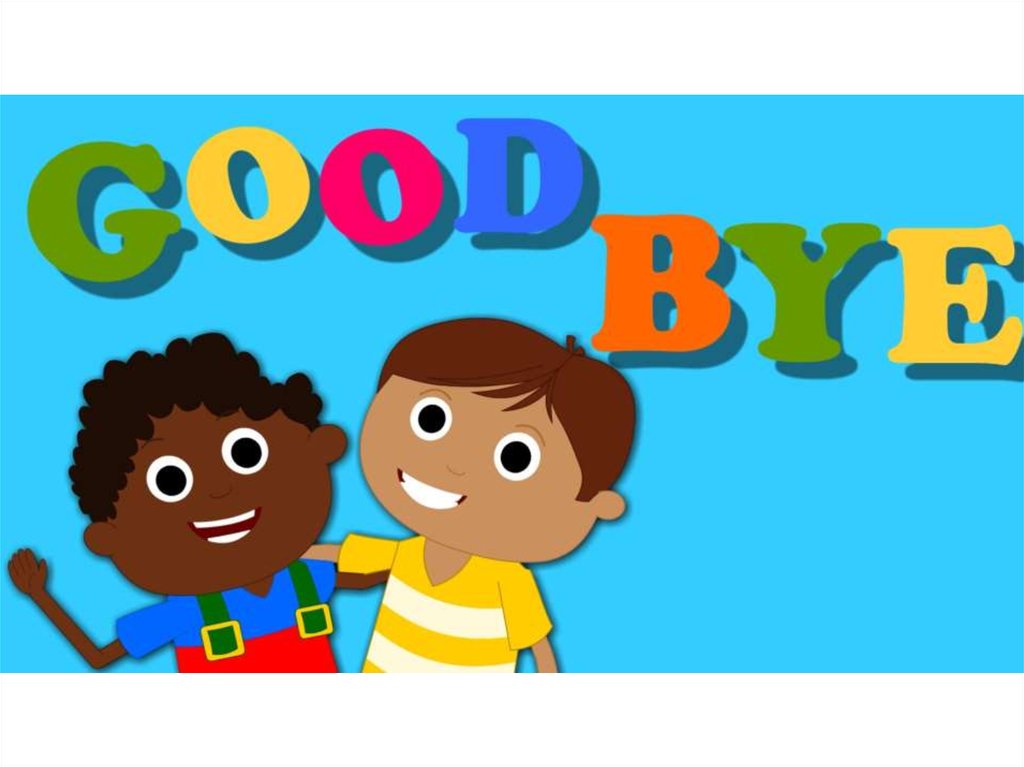